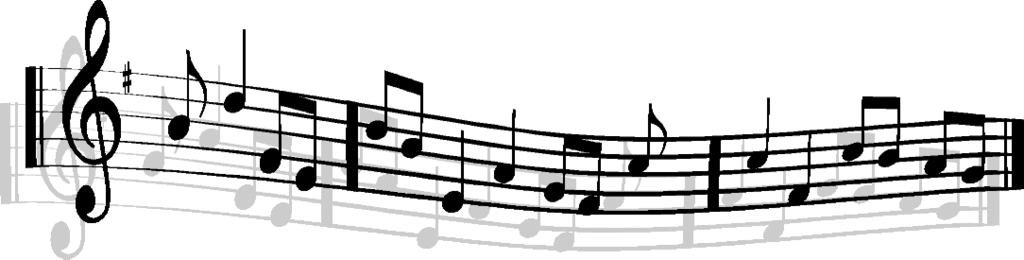 HUDEBNÍ NÁSTROJE
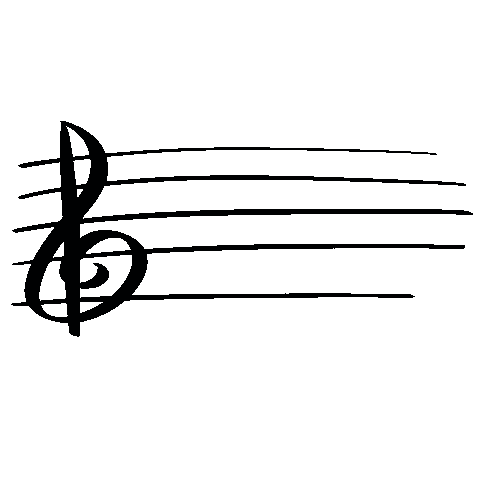 Marešová Natálie
KYTARA
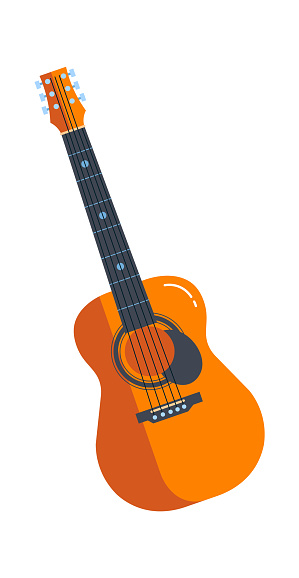 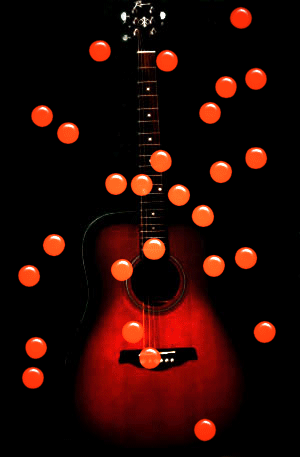 Drnkací strunný nástroj
Historie začíná cca 4000 let před našim letopočtem, v Mezopotámii
Předchůdce loutna
6 strun: E,A,D,G,H,E
FLÉTNA
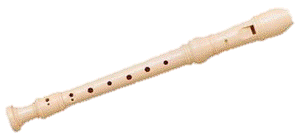 Dechový hudební nástroj 
Populární ve starověku
Spojována s významnými bohy (např. v Egyptě)
TRIANGL
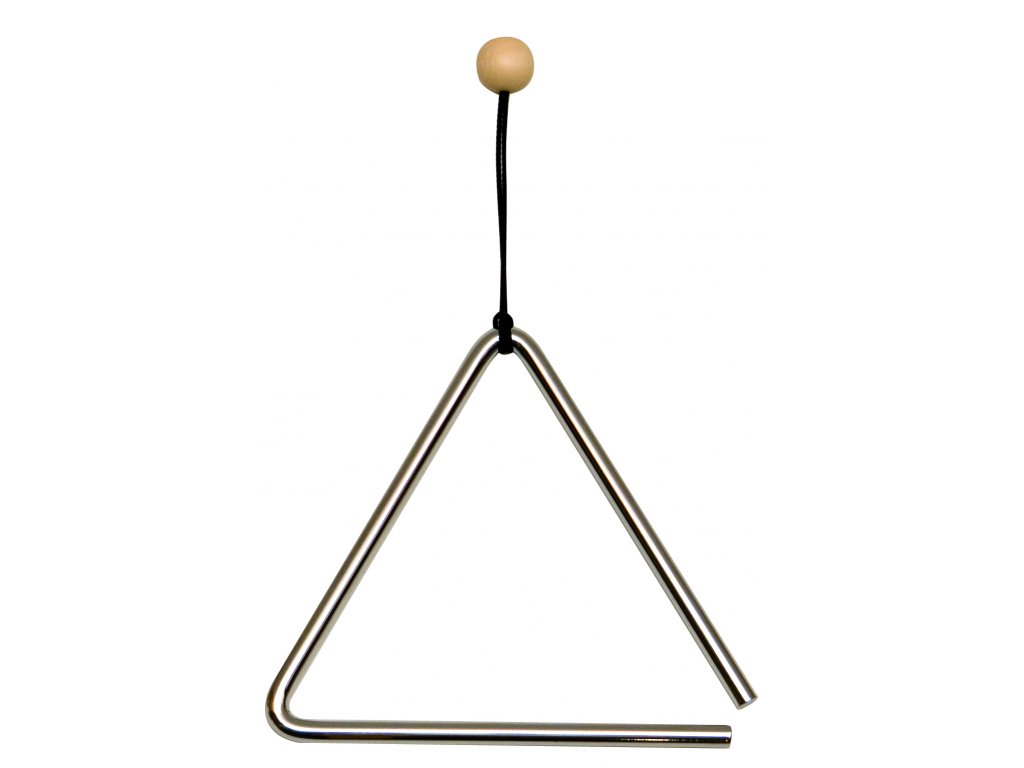 Bicí hudební nástroj
Tvar rovnostranného trojúhelníku
Rozšířenost hlavně ve středověku
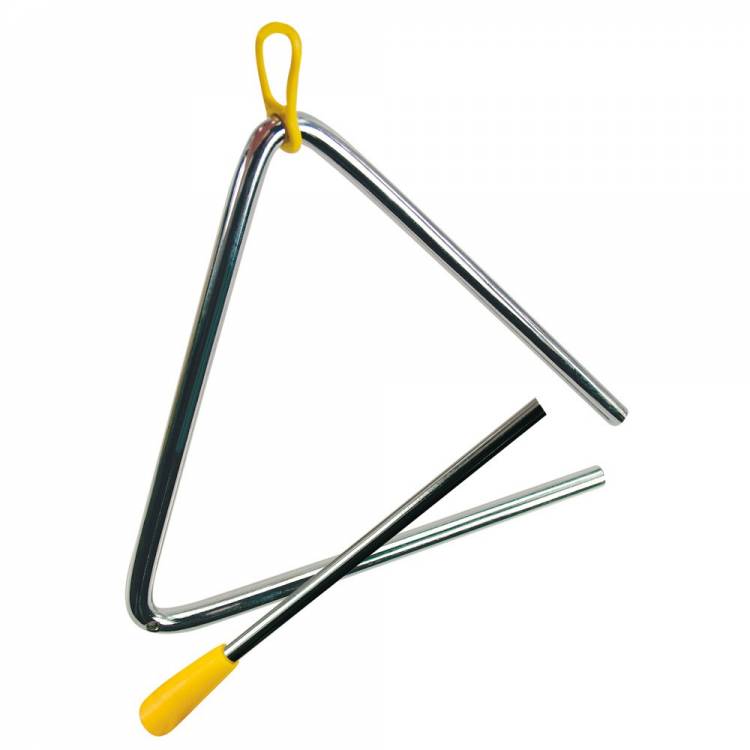 TRUBKA
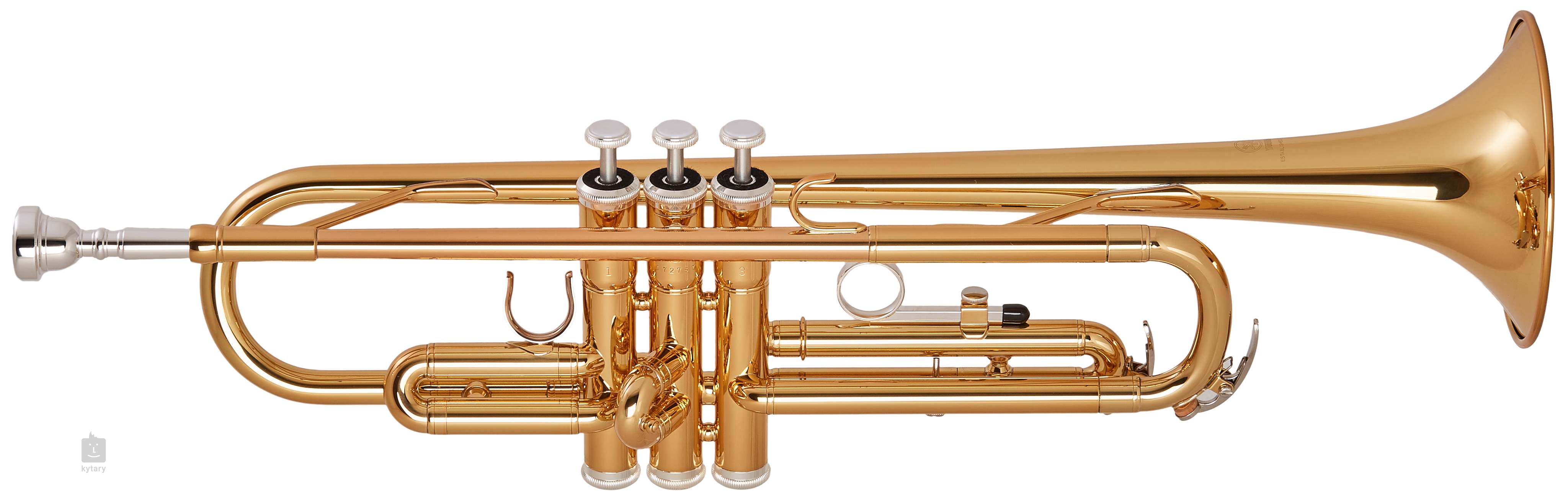 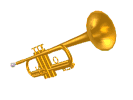 Dechový žesťový nástroj
Široké využití
Základ tvoří žesťová trubice
Vytvořil Josef Riedl v roce 1832
DĚKUJI ZA POZORNOST